U.S. Department of Energy Solar Decathlon
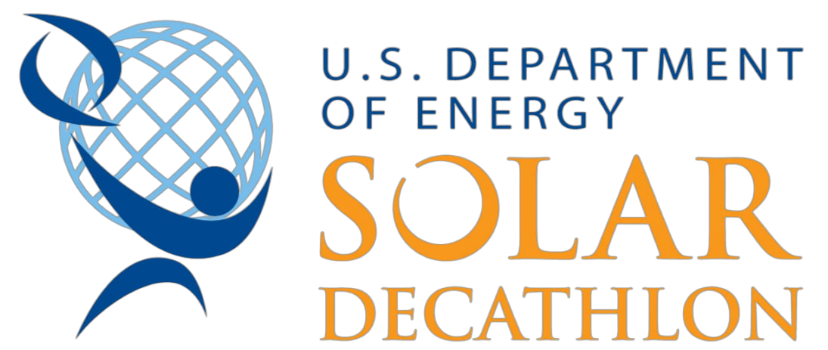 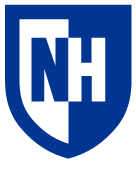 University of New Hampshire Departments of Mechanical, Civil, & Environmental EngineeringMatthew Colucci, Caleigh D'Angelo, Jesse Hight, Jessica Jin, Jordan LeClair, Matthew Mouser, Amina Nefic, Brooke Shepard
Introduction
Integrated Performance
USAGE ↓
HERS Rating
Without Solar: 33
With Solar: -22
Engineering
Systems design 
	and material
	selection adhere 
	to regional climate 
	and building codes
Integrated performance of all home systems are optimized to maximize self-sustainability and reduce financial obligation to better fit local community trends
Automated Thermal Shutters
Integration of  insulated rolling  window shutters that can be lowered at night to help add an additional thermal barrier from outside elements, due to lower thermal resistance of double pane windows
Solar Decathlon Design Challenge
Annual collegiate competition consisting of 10 contests and sponsored by the U.S. Department of Energy, where teams from around the world are challenged to design high-performance, low-carbon buildings powered by renewables

About Us
The team has sustainability at the forefront of the design, incorporating innovative technologies and materials to create a home that’s not only eco-friendly, but also comfortable and modern. We are passionate about reducing the environmental impact of the building and are proud to showcase this home as an example of what’s possible with sustainable design

Design goals
Net Zero Energy: generate as much as is consumed
Location Determination: proximity to UNH
Maximizing House Design: window  to wall ratio
Energy Efficiency: of photovoltaic and geothermal
Heating/Cooling
Comfort & Environmental Quality
Occupant Experience
Engineering
Market Analysis
Integrated Performance
Presentation
Energy Performance
Durability & Resilience
Architecture
Embodied Environmental Impact
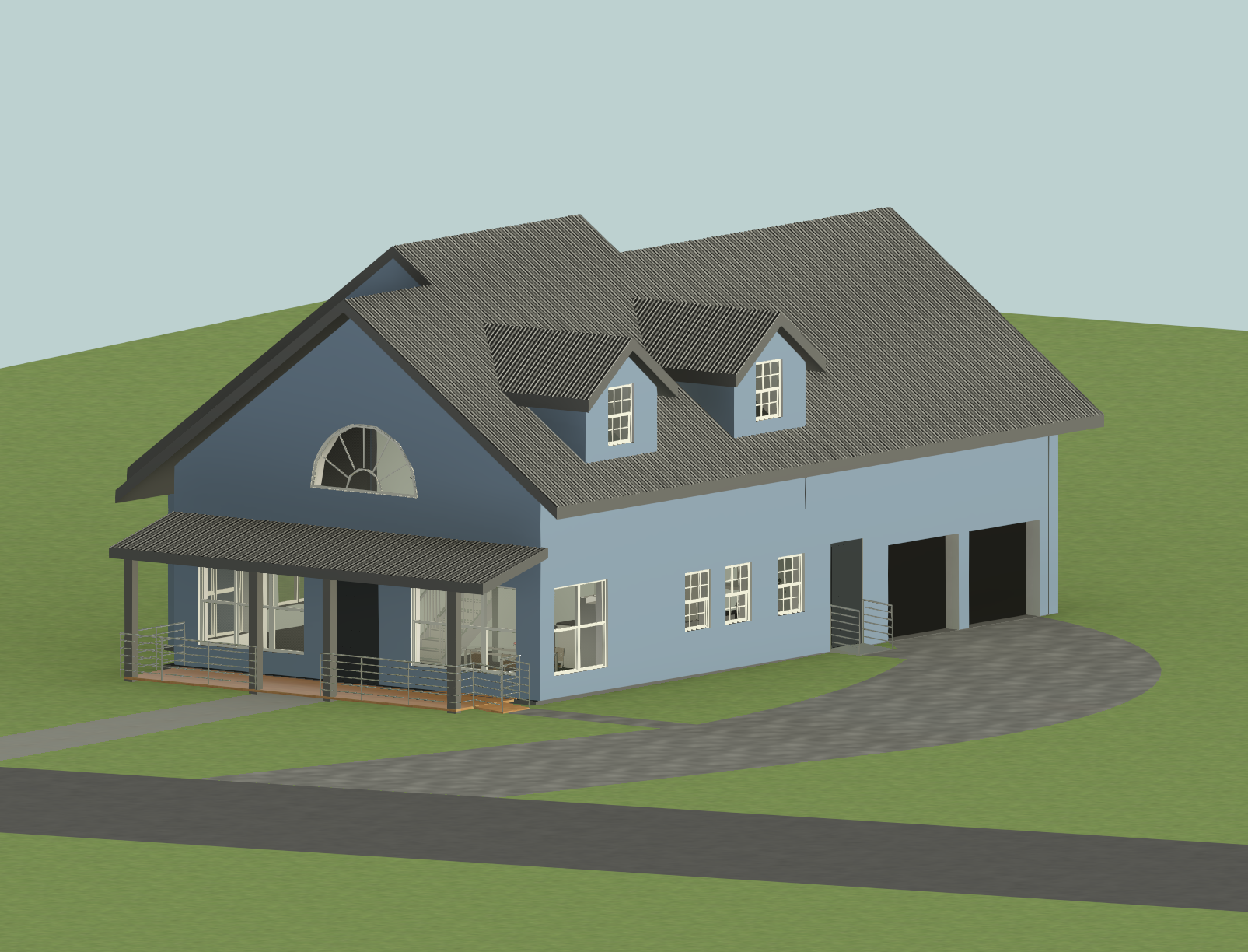 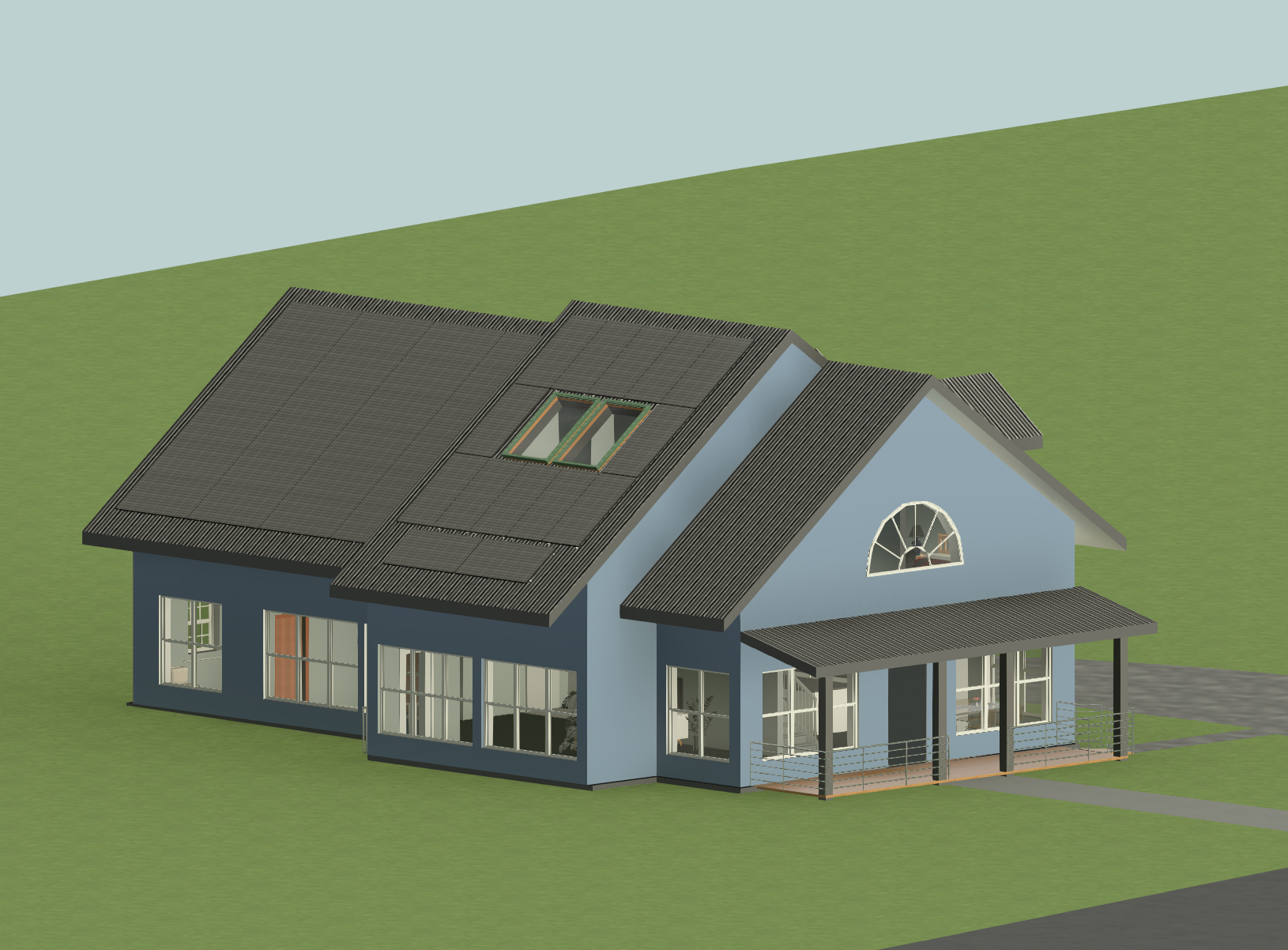 NEED ↓
EFFICENCY ↑
Thermal Envelope
Electricity Generation
AFFORDABILITY ↑
A Peek Inside
Second Floor
First Floor
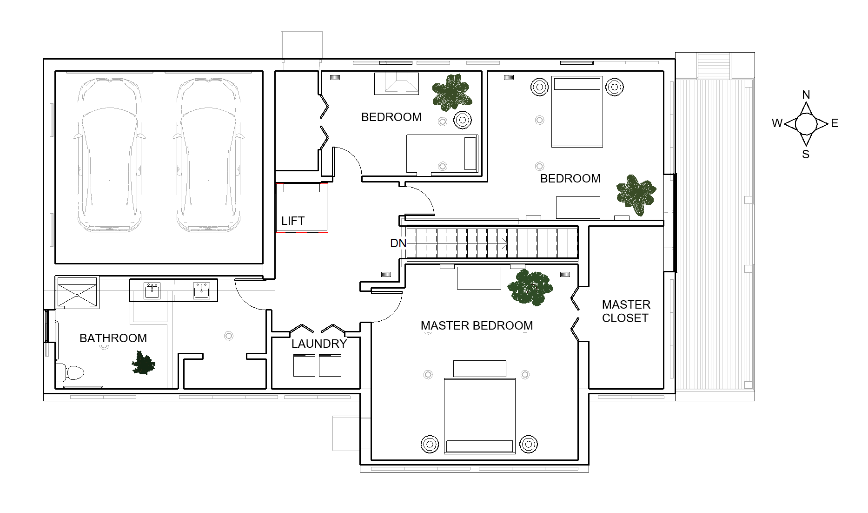 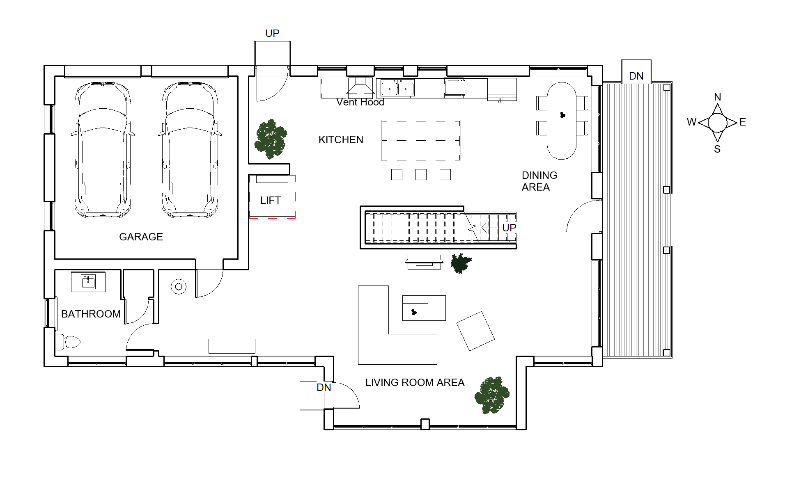 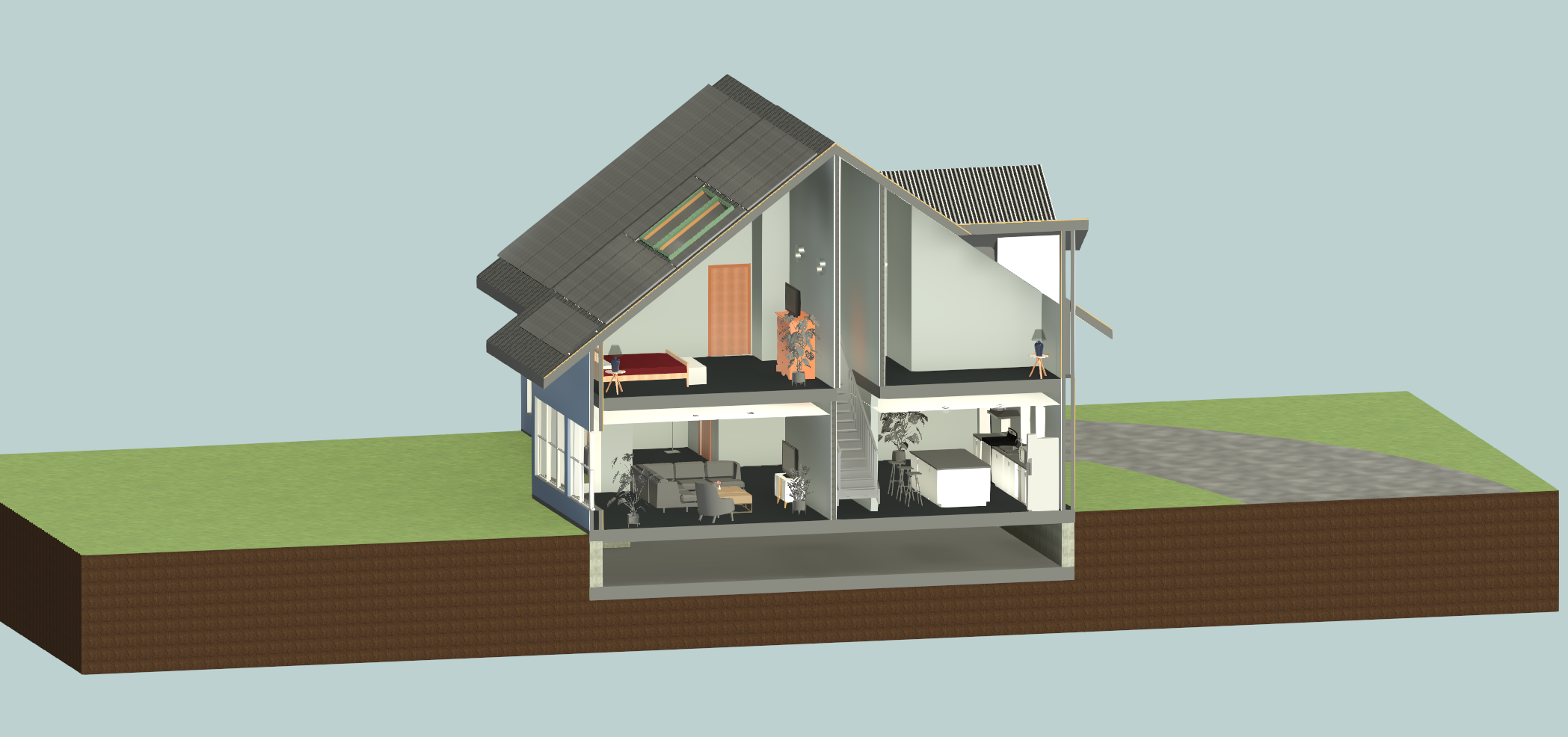 Embodied Environmental Impact
SELF SUFFICIENCY ↑
Architecture & Building Envelope
Water Use

Use of water from the North River for irrigation purposes











Greywater system and rain catchment system to reuse water

Reduction of Carbon Emissions
Use of carbon neutral timber products

Systems within house designed to be low-carbon emitting with long service lives

House is to be built on a pre-cleared lot thus minimizing carbon emissions and disturbance to environment

System components chosen such that waste generation is kept to a minimum at the end of their service lives
Double Stud Walls

14.6 in. thick
	exterior walls

13 in. of
	insulation

Establishes the
	basis of the 
	thermal 
	envelope

Green Materials

Dense packed 
	cellulose, carbon neutral lumber, metal roofing

ADA Compliance

Ramps at all entryways with 32 in. doorways throughout the home and a Savaria Lift System

Double Pane Windows

Use of double pane windows 
	allow for passive solar use

Triple pane windows increases 
	thermal resistance inhibiting 
	efficient usage of passive solar

Passive Solar

Utilizes the sun’s solar energy to 
	heat the home during the winter












3.5 ft. roof overhangs function seasonally as shading from the excess solar energy in the summer

Net Heat Gain of 37,900 BTU/Day
Wall Cross-Section
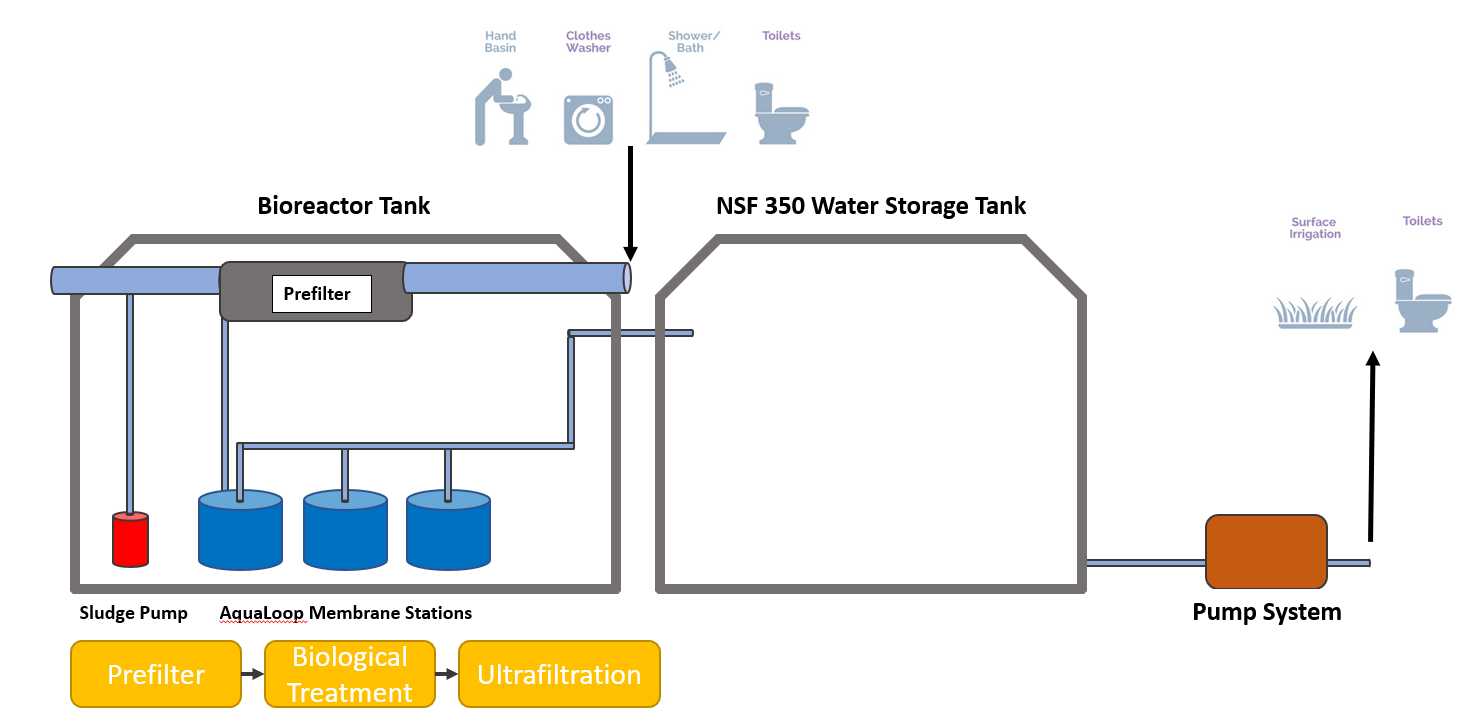 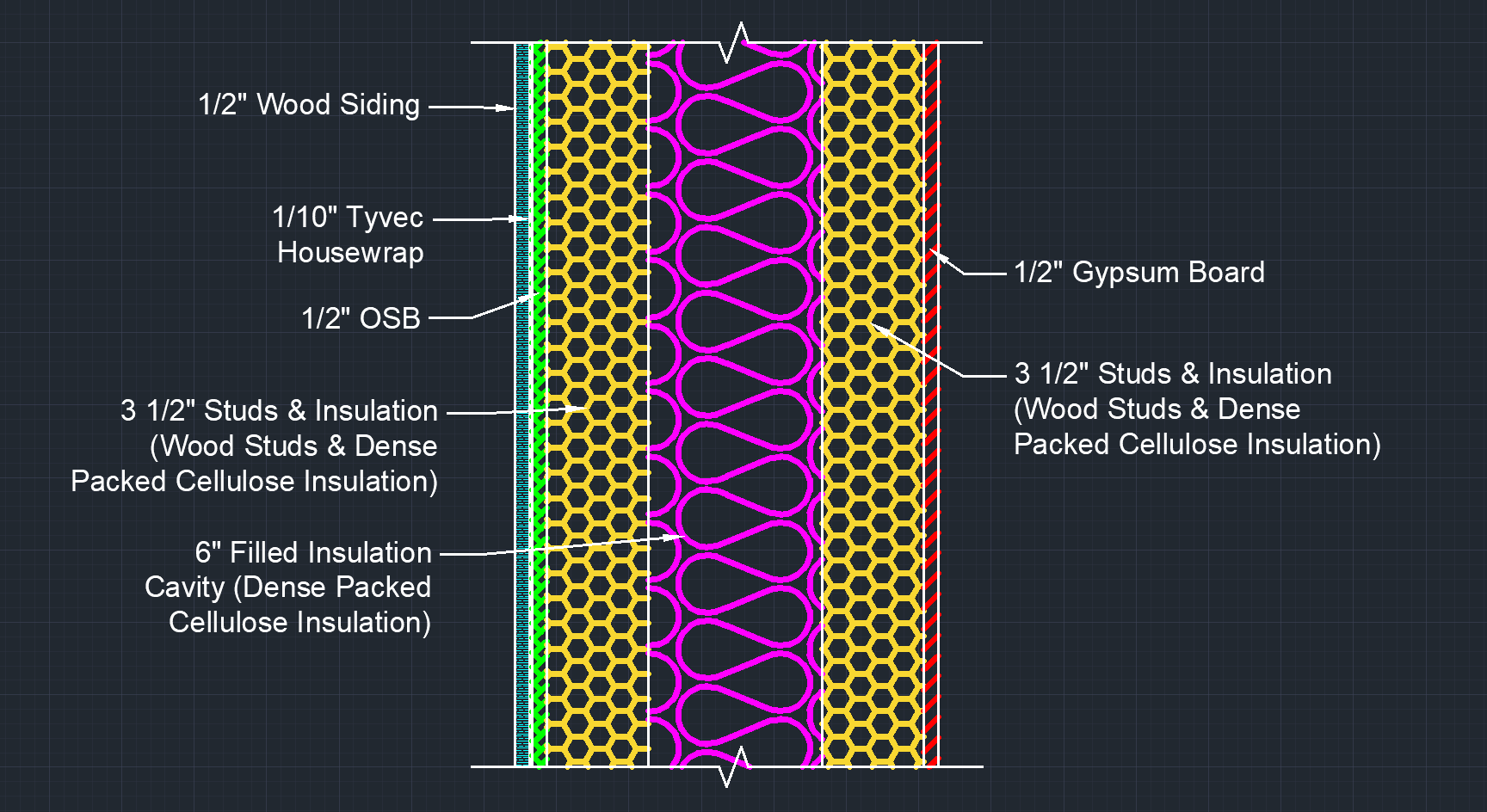 Site Location
176 Stage Rd, Nottingham, NH
Climate Zone 5b
600 ft of River Access, 4.5 Acres
15-30 Minutes to Schools, Downtown Amenities, Emergency Centers, & Grocery Stores
Mechanical Systems
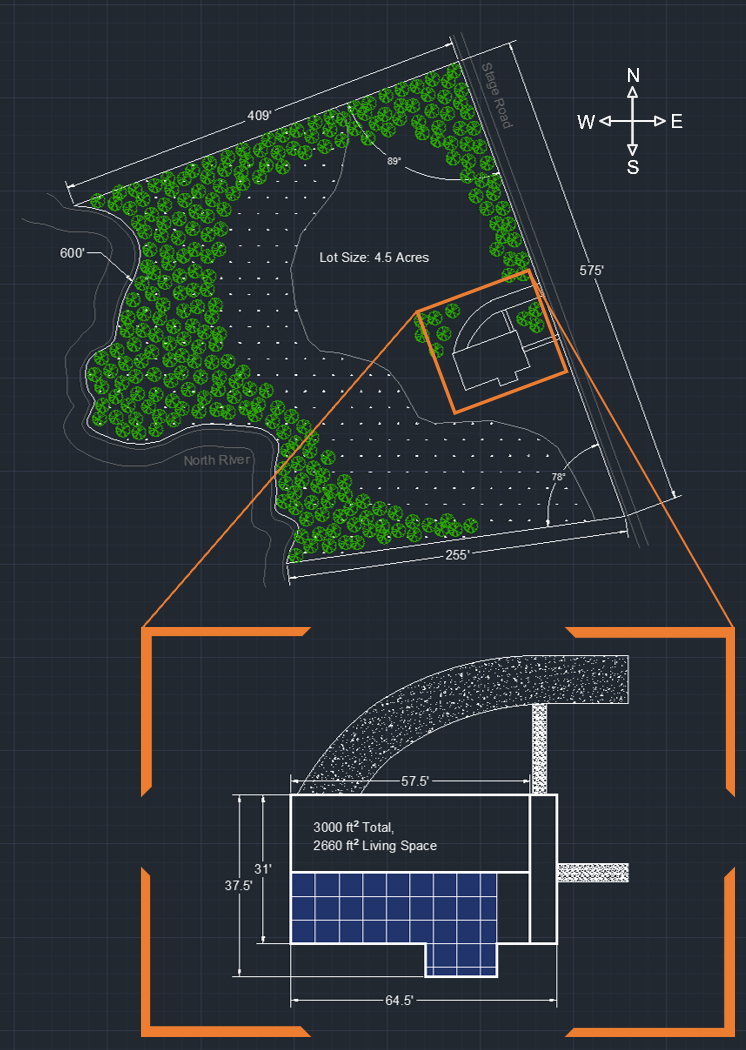 Heating & Cooling
5-ton, Ground Source, Geothermal Heat Pump with Desuperheater
Forced Air Ducted HVAC System
Make Up Air Units
Geothermal Piping
Greywater System
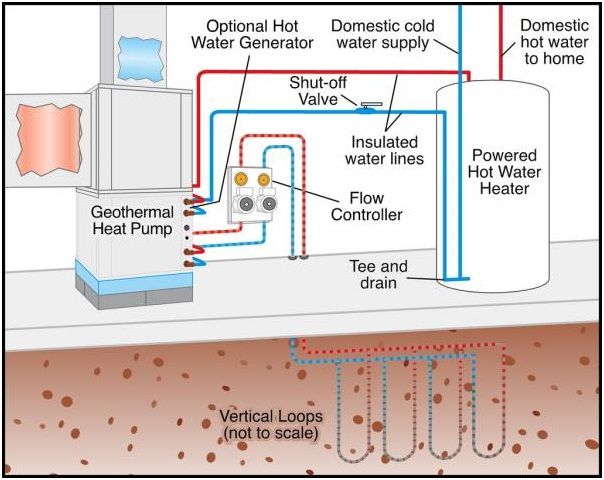 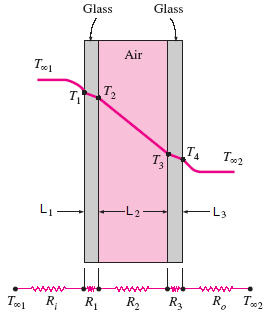 Closed Loop, Vertically Oriented
~ 2500 Feet of Underground Piping
Energy Performance
Seasonal Consumption vs. Generation
Acknowledgements
Photovoltaic
System: 38 panels, 450 W rated capacity, 17.1 kW system size with a 20% panel efficiency
Annual Generation: 26,200 kWh
Payback period: ∼ 10.5 years
Battery/Inverter
Battery: SBR128 Sungrow 
Inverter: SH4.ORS Nominal Capacity: 12.8 kWh
Project Advisor Felix DeVito
United States Department of Energy Solar Decathlon
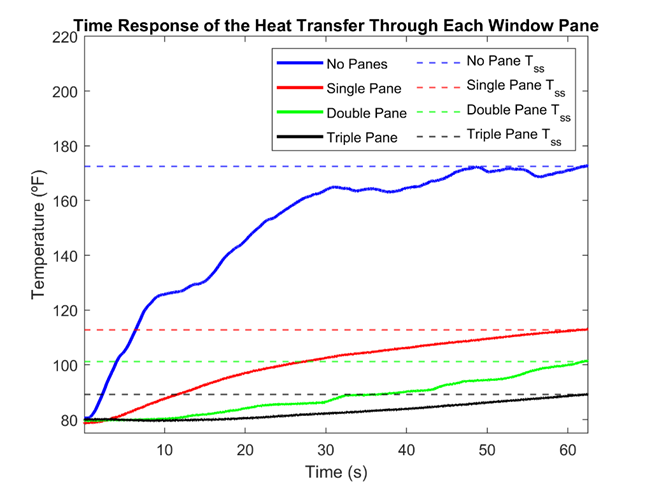 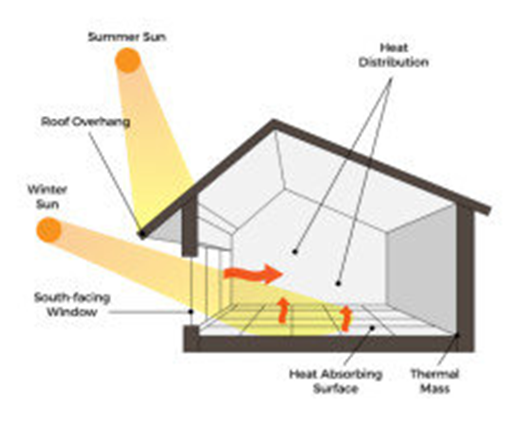 Summer Sun
Heat Distribution
References
Roof Overhang
[1]    (ICC), I. C. C. (n.d.). 2021 International Energy Conservation Code (IECC): ICC Digital Codes. 2021 INTERNATIONAL ENERGY CONSERVATION CODE (IECC) | ICC DIGITAL CODES. Retrieved February 10, 2023, from https://codes.iccsafe.org/content/IECC2021P1/chapter-4-re-residential-energy-efficiency 
 [2]     National Renewable Energy Laboratory (NREL) home page | NREL. Solar Radiation Data Manual for Flat-Plate and Concentrating Collectors. (n.d.). Retrieved April 11, 2023, from https://www.nrel.gov/docs/legosti/old/5607.pdf 
[3]     Svarc, J. (2023, February 22). Sungrow inverter and Battery Review. CLEAN ENERGY REVIEWS. Retrieved April 11, 2023, from https://www.cleanenergyreviews.info/blog/sungrow-solar-inverters-review 
[4]     Zoning ordinance regulations - Nottingham. Town of Nottingham New Hampshire. (2021, June 8). Retrieved April 11, 2023, from https://www.nottingham-nh.gov/sites/g/files/vyhlif3611/f/uploads/2021_nottingham_zo ning_ordinance_accepted_20210608.pdf
Winter Sun
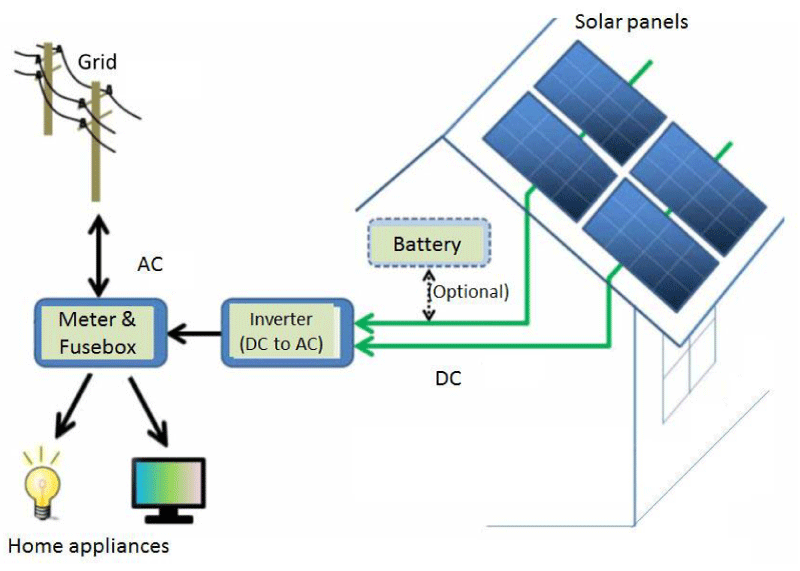 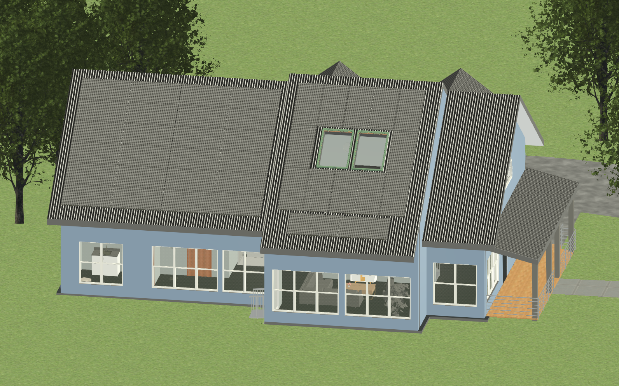 South Facing Window
The panels will over produce in the Spring and Summer and underproduce in both the Fall and Winter at which point the owners will buy back from the grid
Heat Absorbing Surface
Thermal Mass